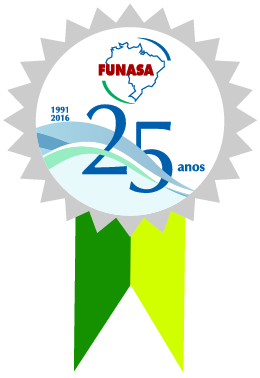 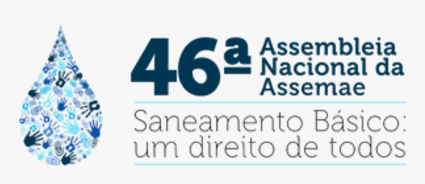 INTRODUÇÃO
METODOLOGIA
METODOLOGIA
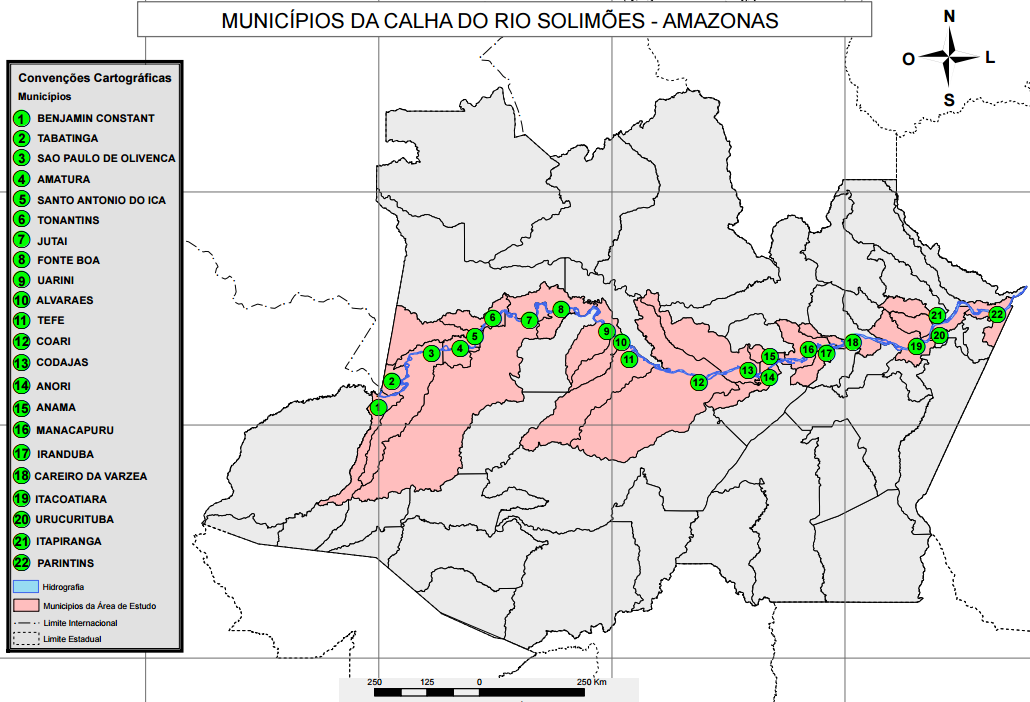 RESULTADOS E DISCUSÃO
RESULTADOS E DISCUSÃO
Resumo dos mananciais utilizados:
 68,2% dos mananciais são subterrâneos, seguidos por superficiais em 22,7% e mistos (superficiais e subterrâneos) com 9,1%;
 Apenas três cidades (13,6%) utilizam águas do rio Solimões-Amazonas.

Principais características dos mananciais:

1. Tabatinga – Manancial rio Solimões (fronteira com Colômbia e Peru)
 Rico em sedimentos em suspensão provenientes da região Andina (pH =7,2);
 Contaminação de igarapés c/lançamentos indevidos de efluentes domésticos (1.000 m a montante da captação).
 Lançamento de esgoto não tratado da cidade de Leticia, na Colômbia (2.000 m a montante da captação).

2. Benjamin Constant – Manancial rio Javari (fronteira com Peru)
 Água (p=7,4 , cor = 40 uH e Turbidez > 85 uT)
 Disposição do lixo a céu aberto e lançamento direto no rio Javari dos efluentes produzidos pela vila peruana de Islândia (1.500 m a montante da captação ).
RESULTADOS E DISCUSÃO
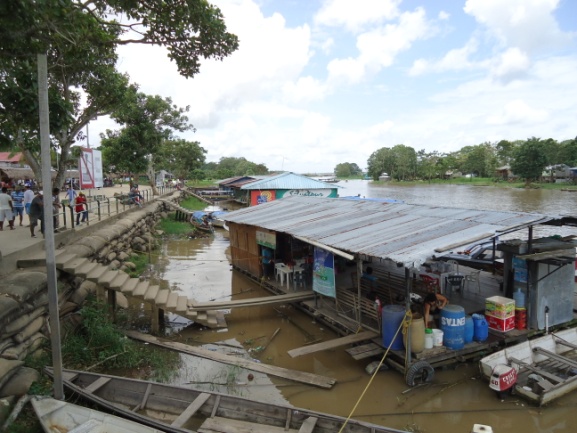 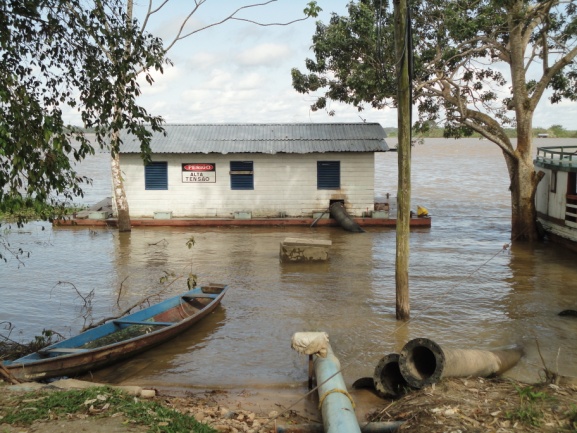 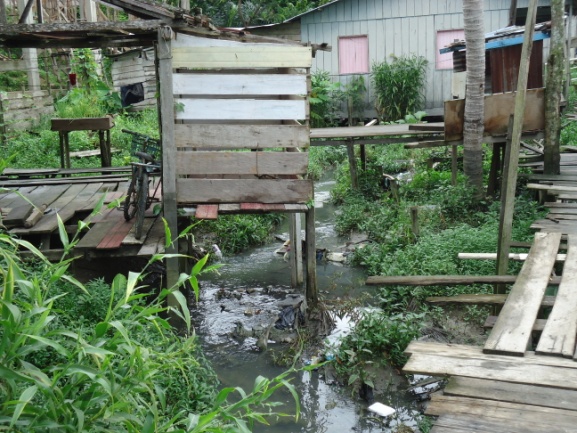 Fotos : a) Leticia – Colômbia; b) igarapé de Tabatinga; c)  aptação de Tabatinga
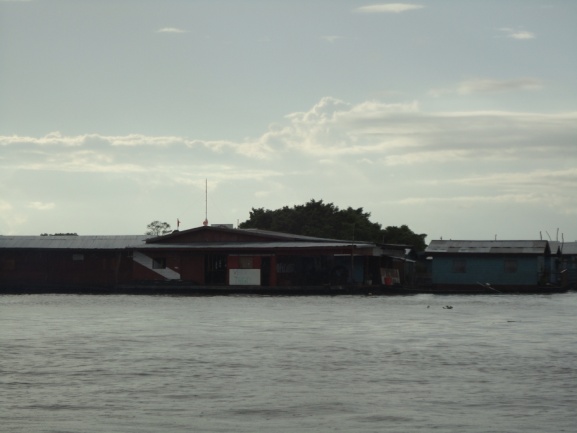 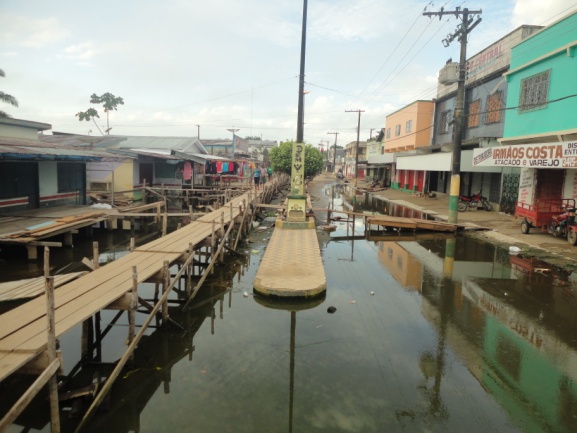 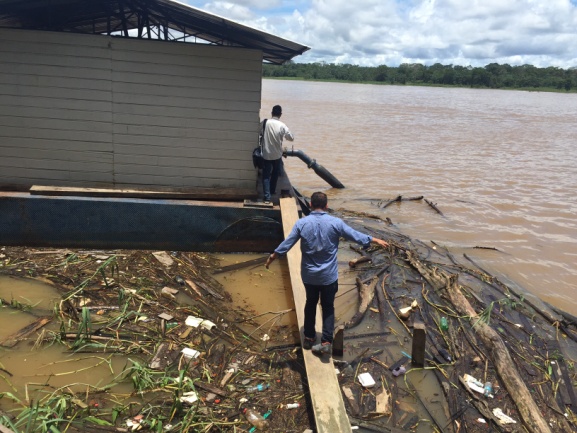 Fotos: a) flutuantes em Islândia -Peru; b) cheia em 2015 BCO; c) captação de B. Constant
RESULTADOS E DISCUSÃO
REGIÃO: ALTO SOLIMÕES
RESULTADOS E DISCUSÃO
REGIÃO: ALTO SOLIMÕES - AQUÍFERO IÇA (Manancial subterrâneo)
	          Normalmente produz águas em boa quantidade e qualidade. Não está imune a contaminações antrópicas, quando os poços são mal construídos e mal localizados.
RESULTADOS E DISCUSÃO
REGIÃO: MÉDIO SOLIMÕES - AQUÍFERO IÇA (Manancial subterrâneo)
	          Os sedimentos arenosos da Formação Içá possuem boa porosidade e permeabilidade se constituem em bom aquífero.
RESULTADOS E DISCUSÃO
REGIÃO: MÉDIO SOLIMÕES - AQUÍFERO IÇA (Manancial subterrâneo)
RESULTADOS E DISCUSÃO
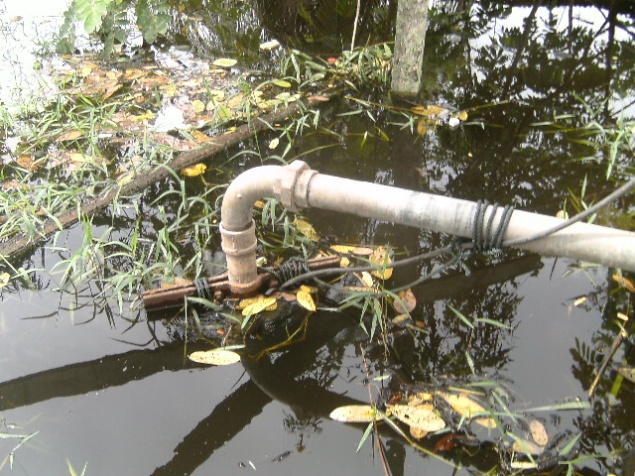 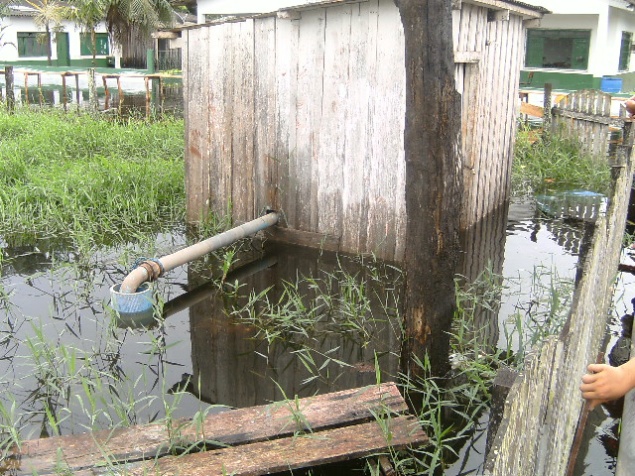 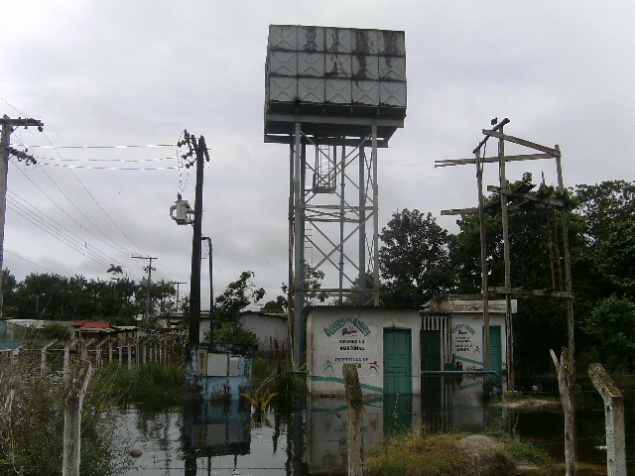 ANORI: Cheia 2012
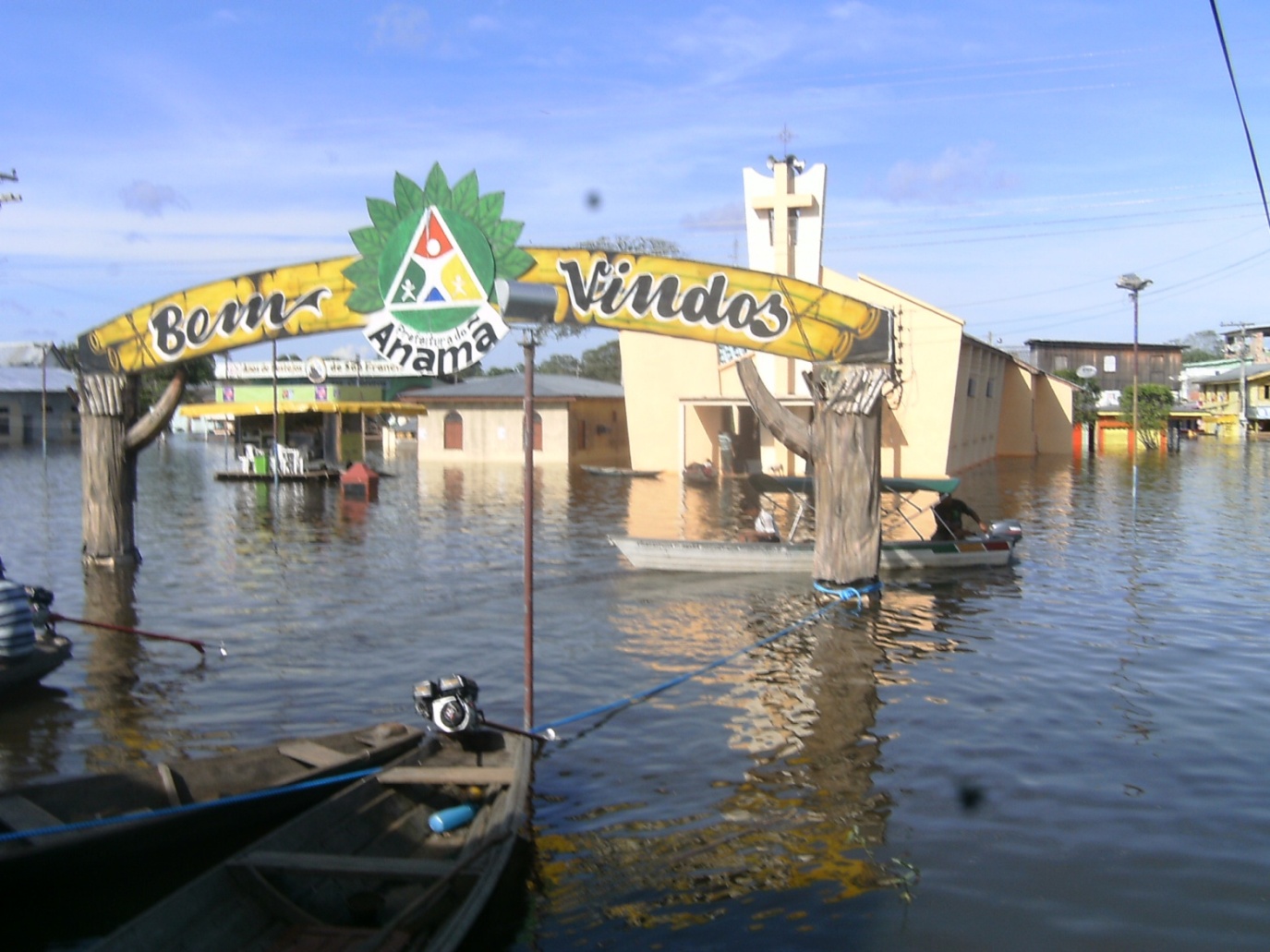 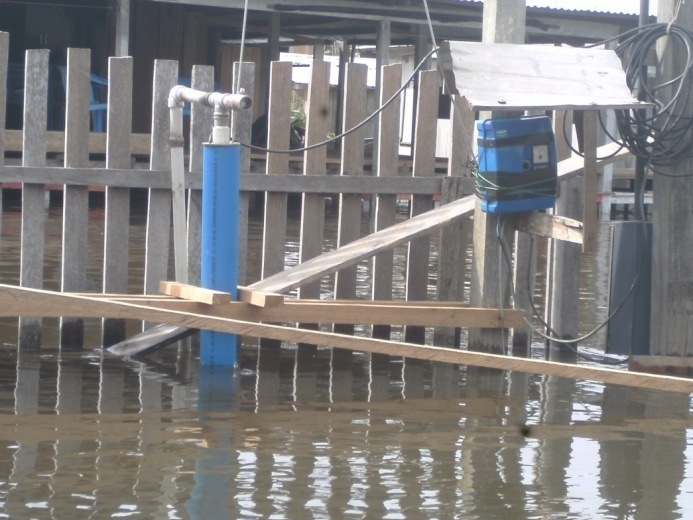 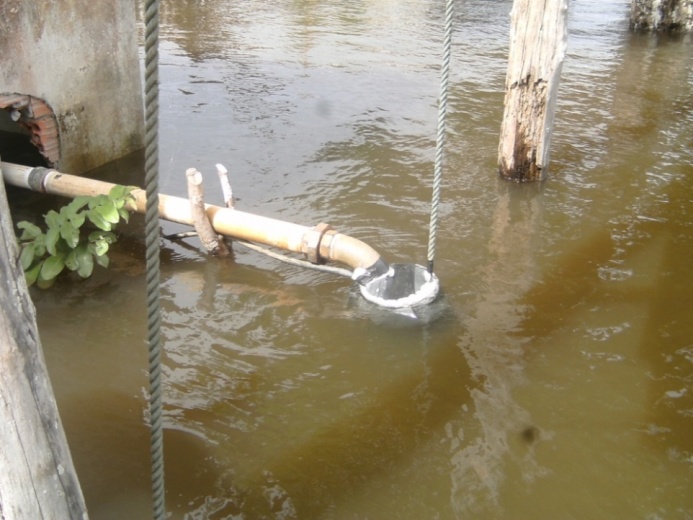 ANAMÃ: Cheia 2012
RESULTADOS E DISCUSÃO
REGIÃO: METROPOLITANA - AQUÍFERO ALTER DO CHÃO (Manancial subterrâneo)
RESULTADOS E DISCUSÃO
REGIÃO: METROPOLITANA - AQUÍFERO ALTER DO CHÃO (Manancial subterrâneo)
CONCLUSÃO
O rio Solimões-Amazonas é utilizado como fonte de suprimento público de água em apenas três sedes municipais, Tabatinga, Coari e Careiro da Várzea.
	
	Existem problemas de poluição pontual nas cidades fronteiriças com a Colômbia e Peru.

	 O rio Solimões-Amazonas poderia ser utilizado como manancial em todas as cidades pelas quais margeia.
	
	Quinze municípios utilizam exclusivamente o manancial subterrâneo (aquíferos Iça e Alter do Chão), apresentam boa produtividade; facilidade de exploração; baixo custo de operação e manutenção do abastecimento por poços tubulares.
	
	A construção indiscriminada de poços, a falta de operação e manutenção adequada, cada vez mais vem comprometendo a qualidade das águas desses manancias.
OBRIGADO!